Semantisatieverhaal B:
Ik ben zo blij dat de lente is begonnen! Gisteren scheen de zon. En dan ben ik altijd geneigd om de was buiten op te hangen om te drogen. Ik heb dan het gevoel dat te moeten doen. Daar gaat de was altijd zo lekker van ruiken en het bespaart geld. De energieprijzen zijn immers of namelijk nog steeds heel hoog. Concreet of werkelijk betekent dat, dat het drogen van je was in de wasdroger heel veel duurder is dan de was in de buitenlucht laten drogen. Maar… in april kan het ook plotseling regenen. Dus het is goed om naar het weerbericht te kijken. Als er wordt bevestigd dat de zon de hele dag schijnt, kun je zonder zorgen je was buiten ophangen. Bevestigen betekent zeggen dat iets klopt. 
Ik heb wel een droger, maar het is een oud exemplaar dat ik heb gekregen van mijn oma. Een exemplaar is het ding waar er meer van zijn. Het was eigenlijk een donatie, een gift van haar toen ik op kamers ging wonen en echt geen geld had voor een wasdroger. Ik heb het stroomverbruik van deze oude wasdroger een keer exact, precies, gemeten. En ik schrok van hoeveel stroom mijn droger nodig heeft. En dus ben ik blij als de was buiten drogen. 
Er is ook een vrouw, Helga Stentzel, die van haar was buiten kunst maakt. Ze hanteert of gebruikt de was en de lijn op zo’n manier waardoor het op een dier lijkt. Zie je? (extra klik) Ik hang mijn was gewoon aan de lijn. En ik ben dan blij als het allemaal aan de waslijn past. Ik ben ook altijd blij als de was ongeschonden, dus heel en compleet, uit de wasmachine komt. Soms komen er namelijk kleine gaatjes in T-shirts. Ik denk dat dat door de wasmachine komt, maar dat weet ik niet zeker.
Wist je trouwens dat als je droger kapot is en niet meer gemaakt kan worden, je deze gratis bij de milieustraat in kunt leveren? Nou ja, gratis… Je betaalt er eigenlijk al voor als je een elektrisch apparaat koopt. Er wordt dan een recyclingbijdrage geheven. Heffen betekent iets verplicht laten betalen. Dat is wel handig, want dan heb je het dus alvast betaald.
B
[Speaker Notes: Woordenoverzicht

ongeschonden: heel en compleet
de donatie: de gift, meestal geld
immers: namelijk
exact: precies
bevestigen: zeggen dat iets klopt
heffen: iets verplicht laten betalen
concreet: duidelijk, werkelijk
hanteren: gebruiken
geneigd zijn om: het gevoel hebben iets te willen of te moeten doen
het exemplaar: een ding waar er meer van zijn]
Gerarda Das
Marjan ter Harmsel
Mandy Routledge
Francis Vrielink
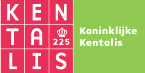 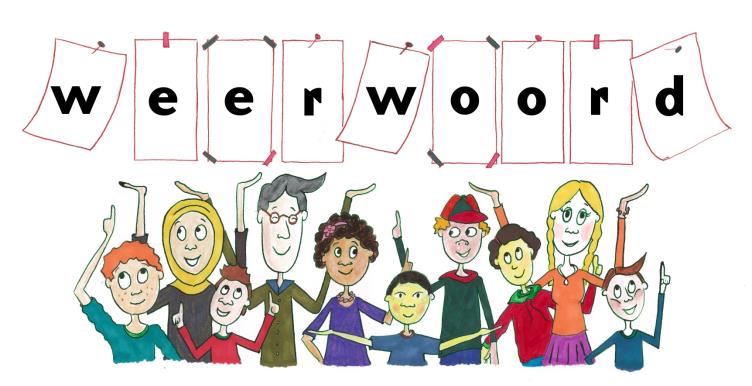 Week 14  – 4 april 2023
Niveau B
geneigd zijn om
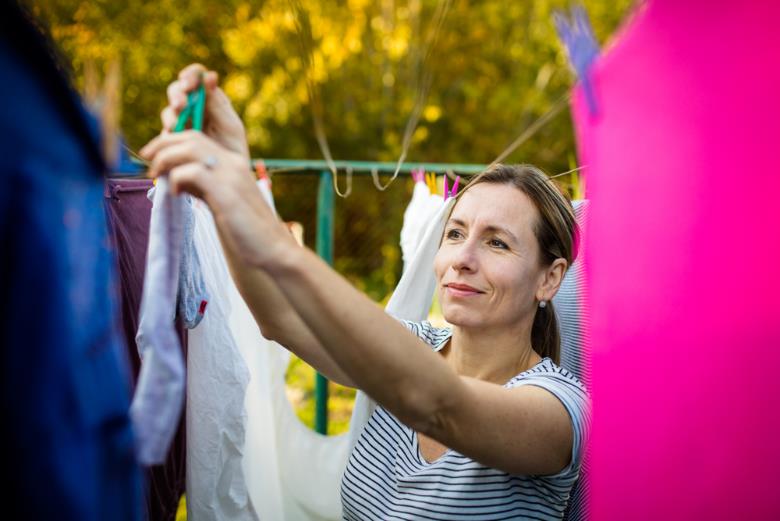 immers
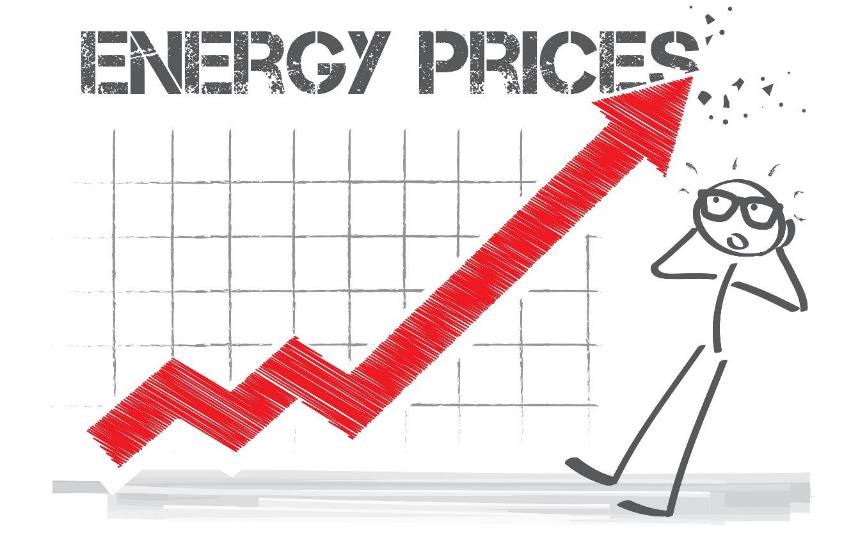 concreet
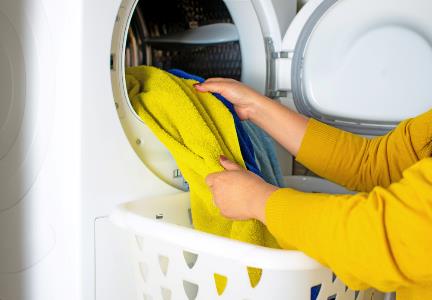 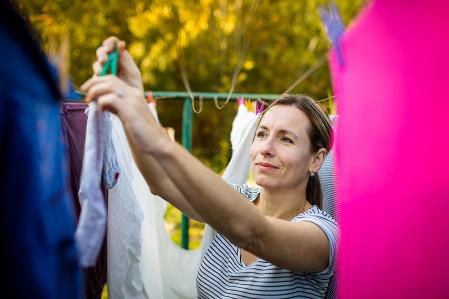 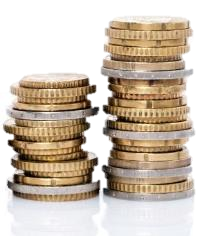 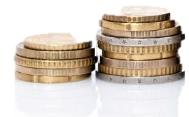 bevestigen
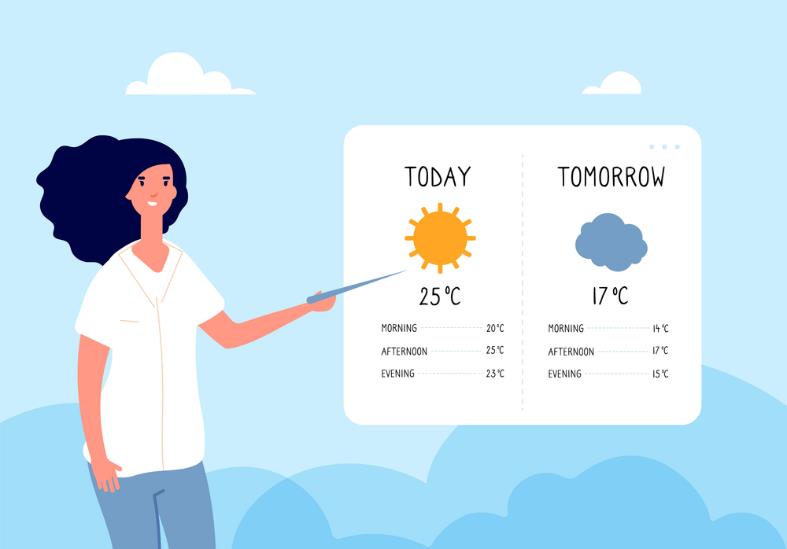 het exemplaar
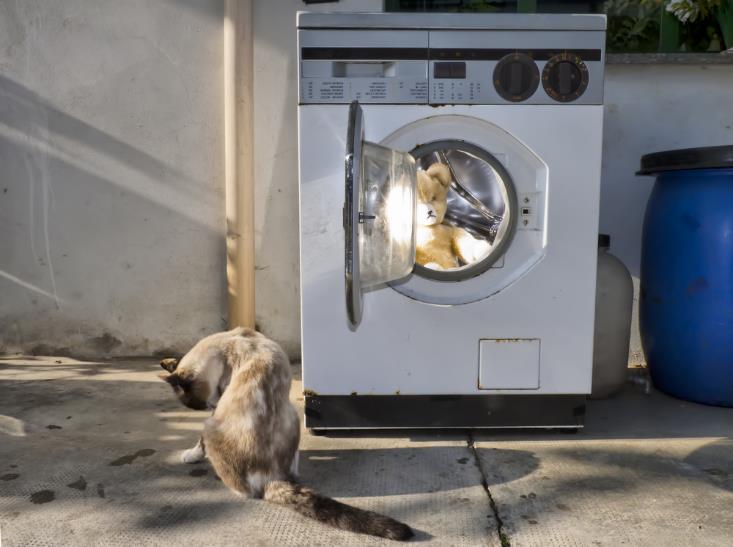 de donatie
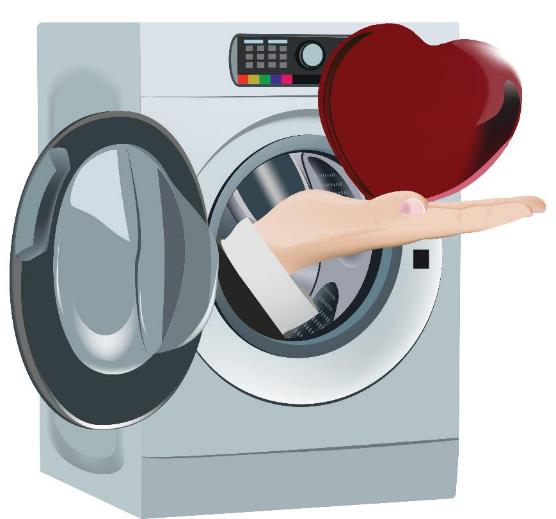 exact
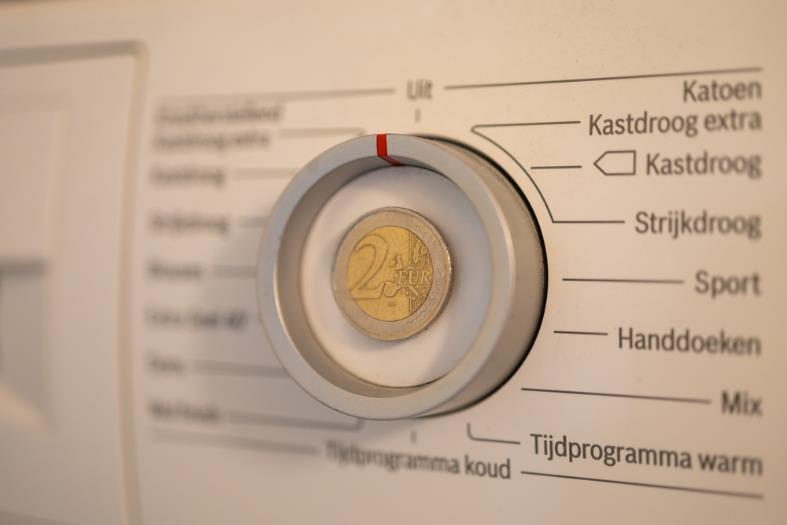 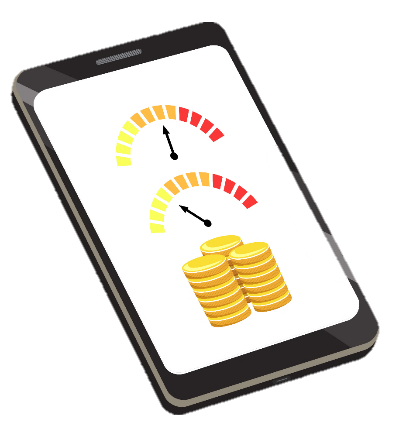 hanteren
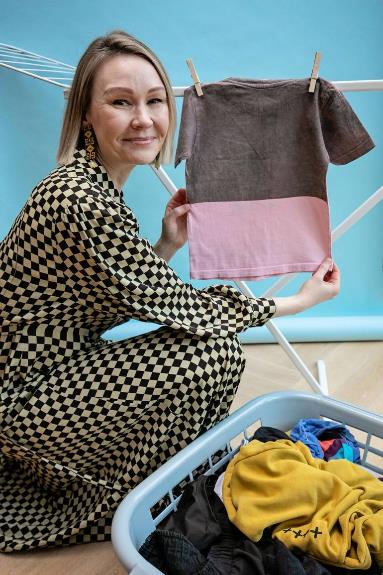 https://www.saatchiart.com/account/profile/223347
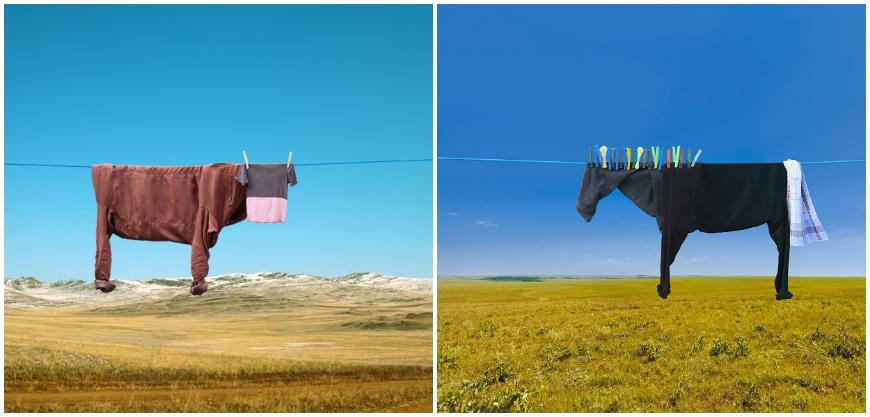 https://woohoo.hu/wp-content/uploads/2021/04/02-1.jpg
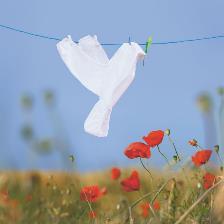 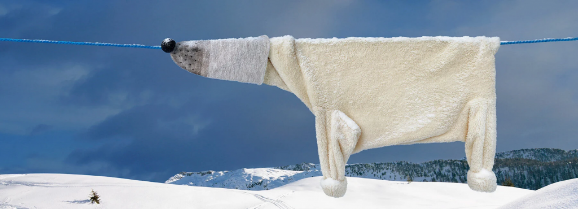 https://th.bing.com/th/id/R.0bd6a94b41c69ac615d05c1c0ec9c353?rik=HYWDnD9NUyeNTg&riu=http%3a%2f%2fwww.collater.al%2fwp-content%2fuploads%2f2021%2f04%2fHelga-Stentzel-Collater.al-4-1024x370.png&ehk=%2fTwfWwdu5C1%2fgWaqsq7L0z6JncnLOo57s%2fHuh4Hc4Cs%3d&risl=&pid=ImgRaw&r=0
https://i.pinimg.com/736x/44/58/77/445877ef4c70902db98c27ca72a7865c.jpg
ongeschonden
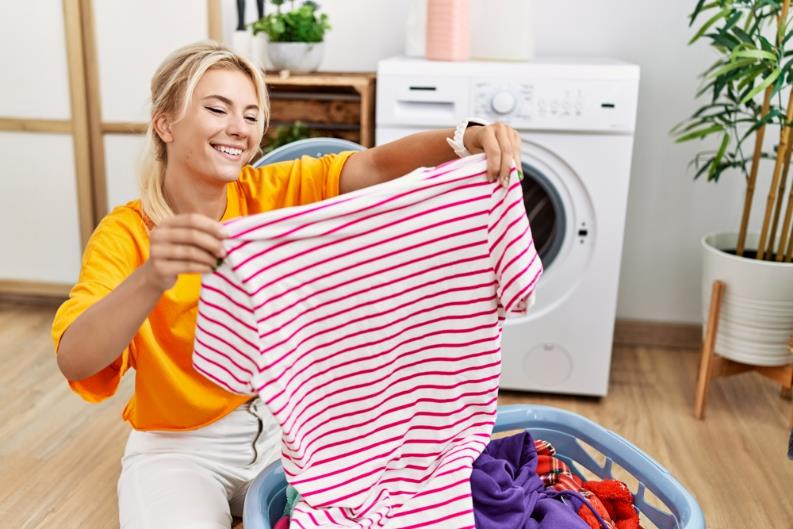 heffen
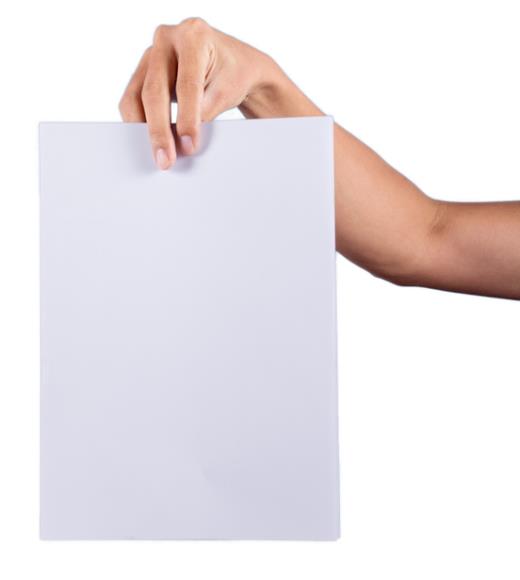 BON

Wasdroger 	 €399,00	
Recyclingbijdrage 	 €  20,00

---------------------------------
Totaal	 € 419,00
Op de woordmuur:
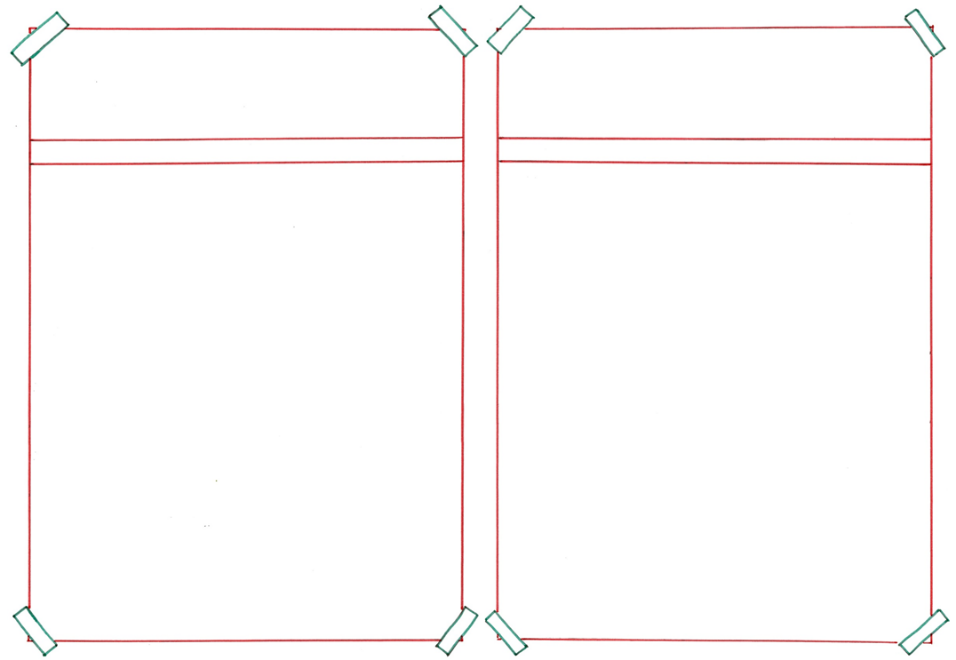 ontkennen
bevestigen
= zeggen dat het niet zo is
 
 
 
   


Hij ontkent dat hij de vaas stuk gemaakt heeft.
= zeggen dat iets klopt

  
 
  
   

Er wordt bevestigd dat de zon de hele dag schijnt.
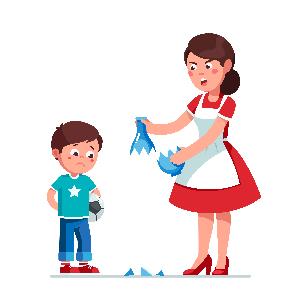 Dat heb ik niet gedaan.
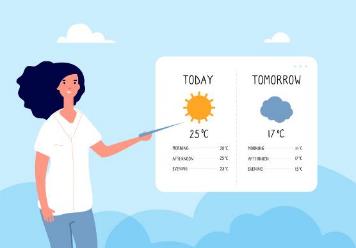 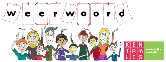 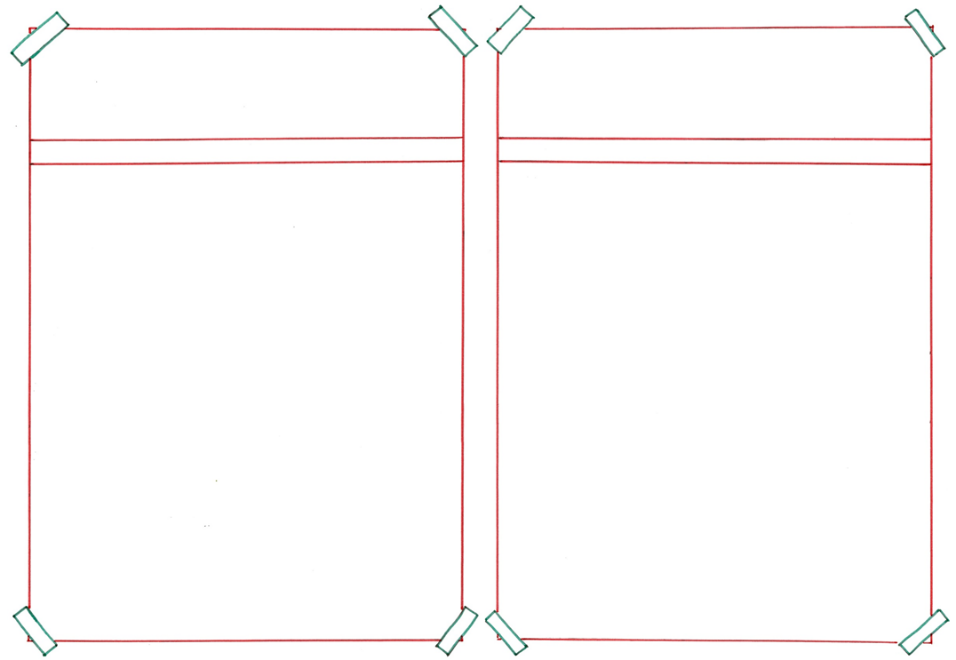 de donatie
de betaling
= het afgesproken bedrag betalen 
 
 
 
 
  


Ik doe de betaling met mijn pinpas.
= de gift, (meestal geld)

  
 
 


 
De wasdroger was een donatie van mijn oma.
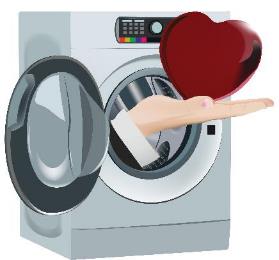 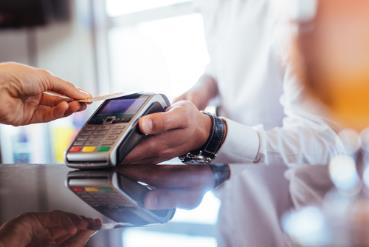 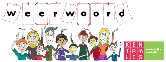 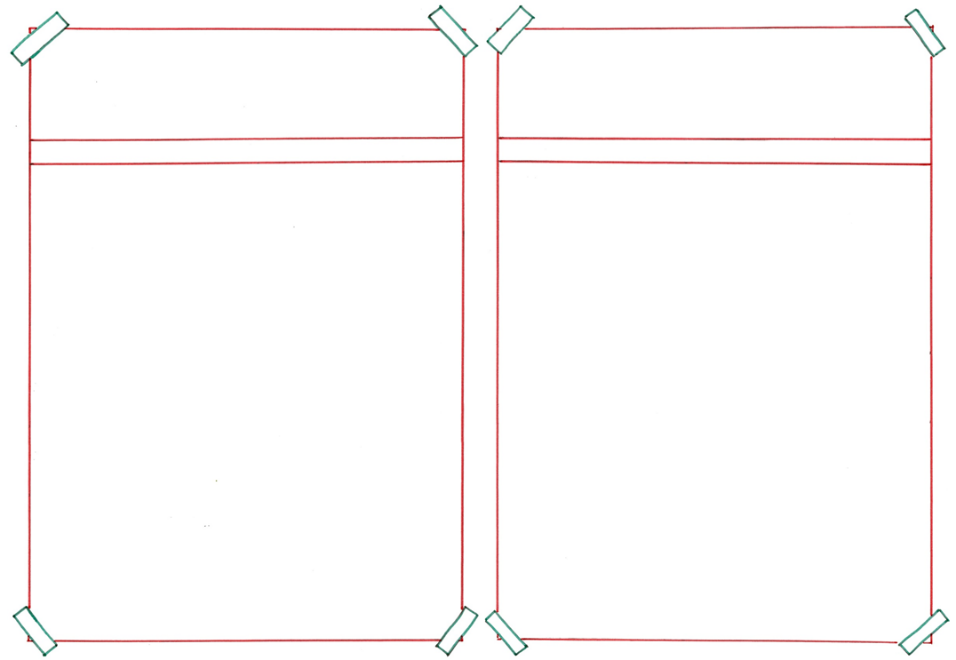 heffen
schenken
= aan iemand overhandigen die het mag houden
 
 
 
   


Mijn oma schonk mij haar wasdroger.
= iets verplicht laten betalen

  
 
 

    Er wordt een recyclingbijdrage geheven als je een wasdroger koopt.
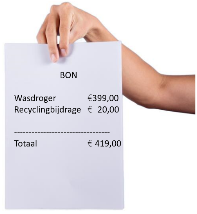 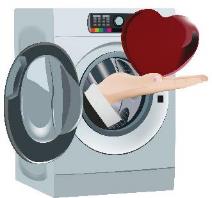 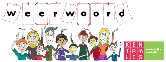 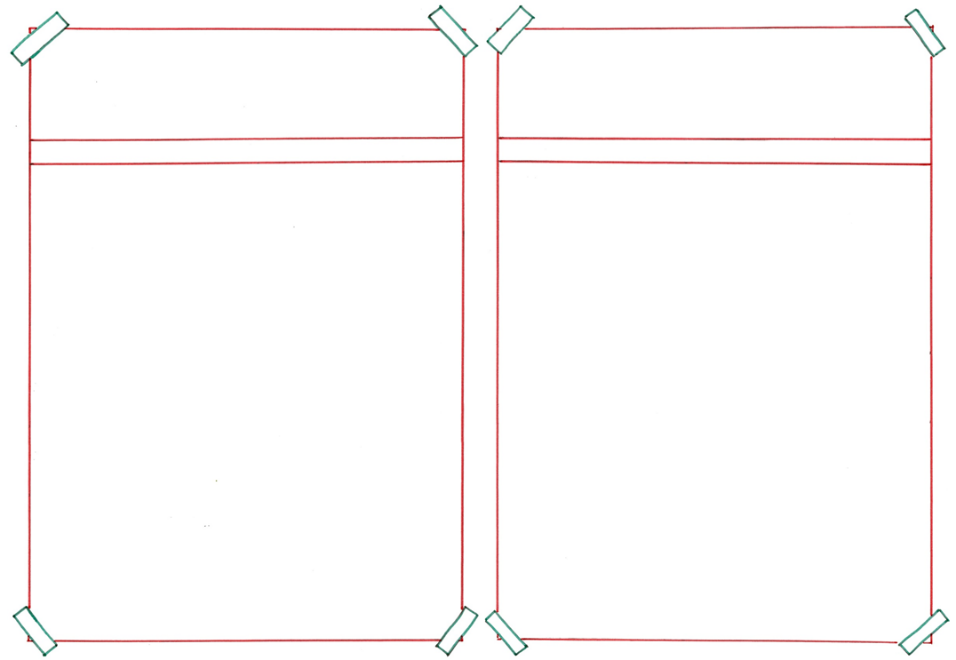 verwoest
ongeschonden
= helemaal kapot
 
 
 
 
 
  


Laatst was een shirt helemaal verwoest.
= heel en compleet

  
 
 

 

Ik ben altijd blij als de was ongeschonden uit de wasmachine komt.
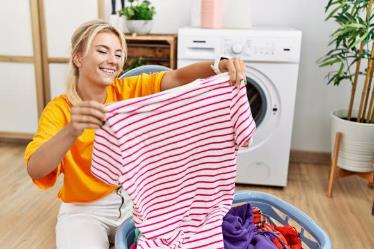 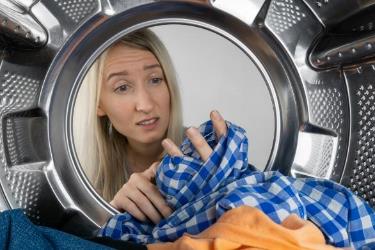 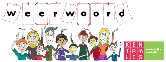 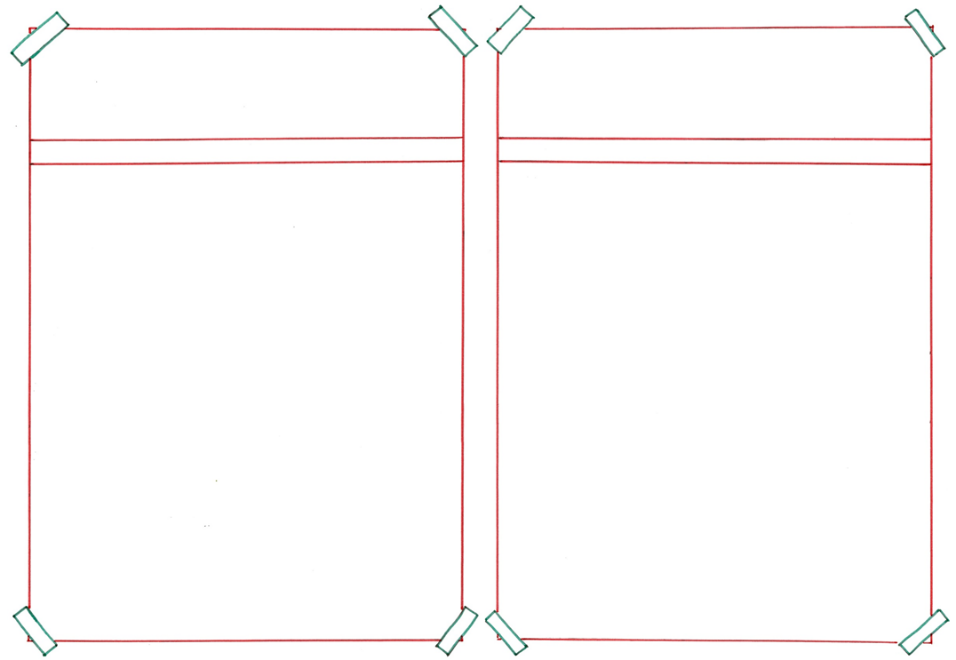 circa
exact
= precies


 
  





Ik heb het stroomverbruik van deze oude wasdroger een keer exact gemeten.
= ongeveer


 
 



Ik denk dat de wasdroger circa 3 euro stroom verbruikt voor een wasje.
Ik denk circa 3 euro
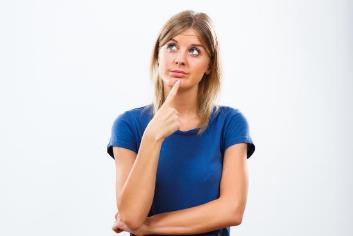 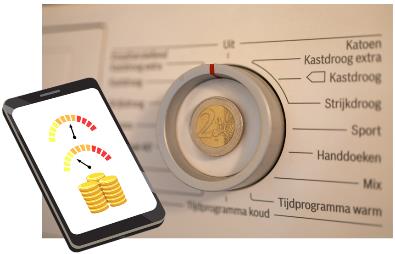 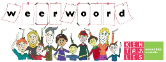 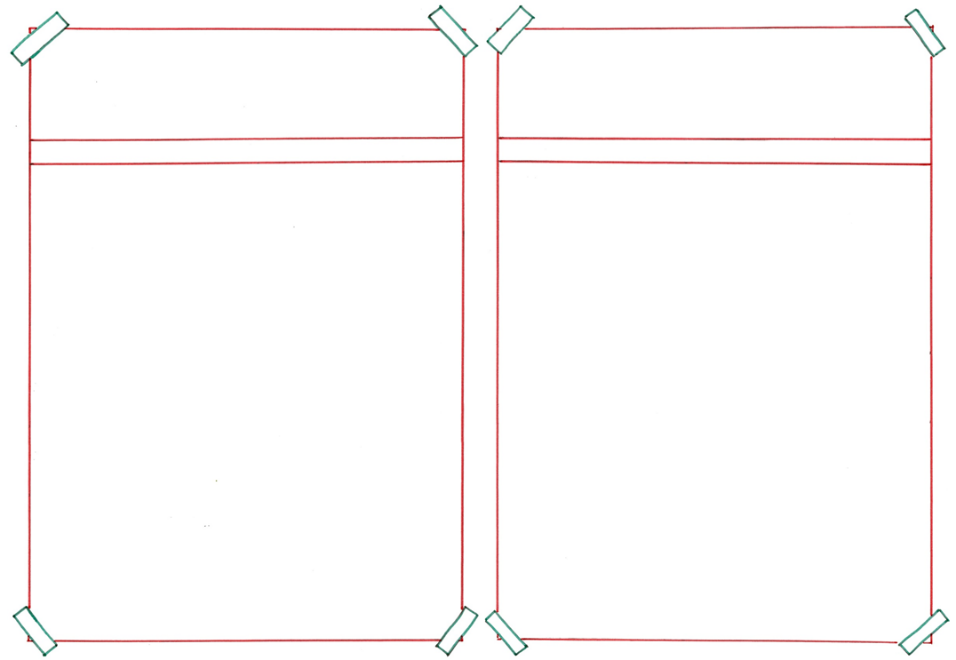 vaag
concreet
= duidelijk, werkelijk


 
  





Concreet betekent het dat het drogen van je was in de wasdroger veel duurder is dan de was buiten laten drogen.
= onduidelijk, niet precies


 
 


Het blijft een beetje vaag hoeveel een droogbeurt in de wasdroger kost.
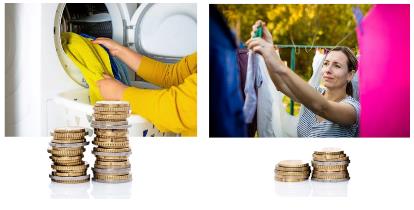 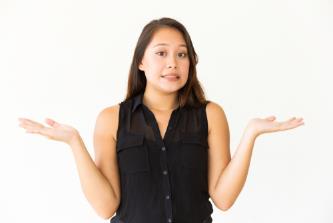 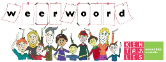 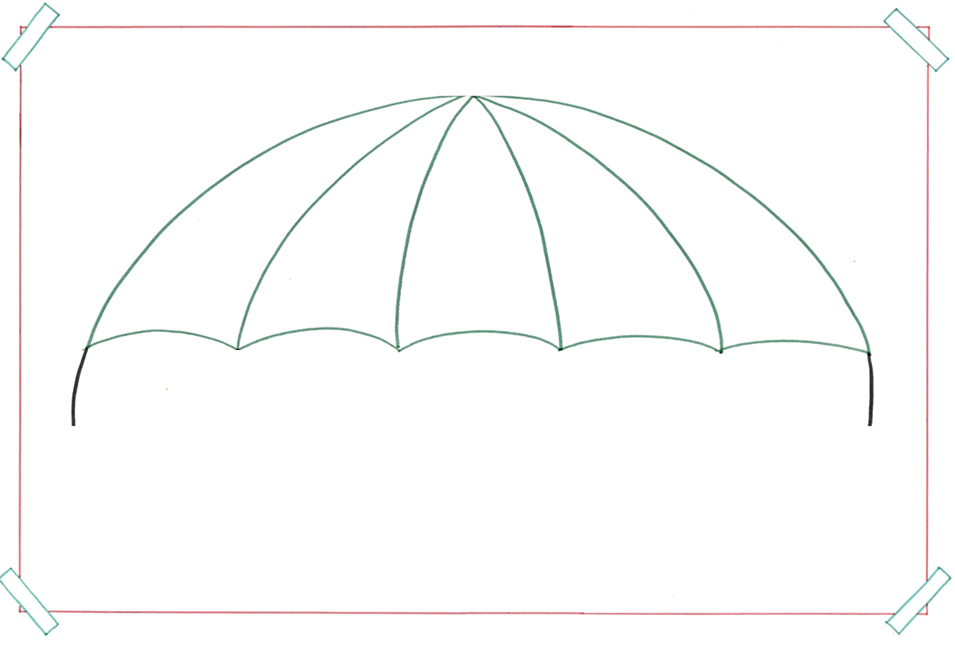 het exemplaar
= een ding waar er meer van zijn
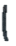 de wasdroger
het tijdschrift
de puzzel
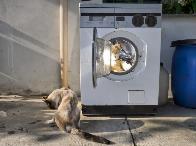 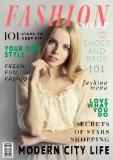 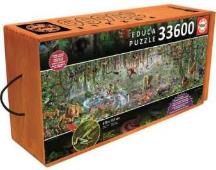 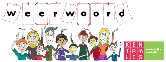 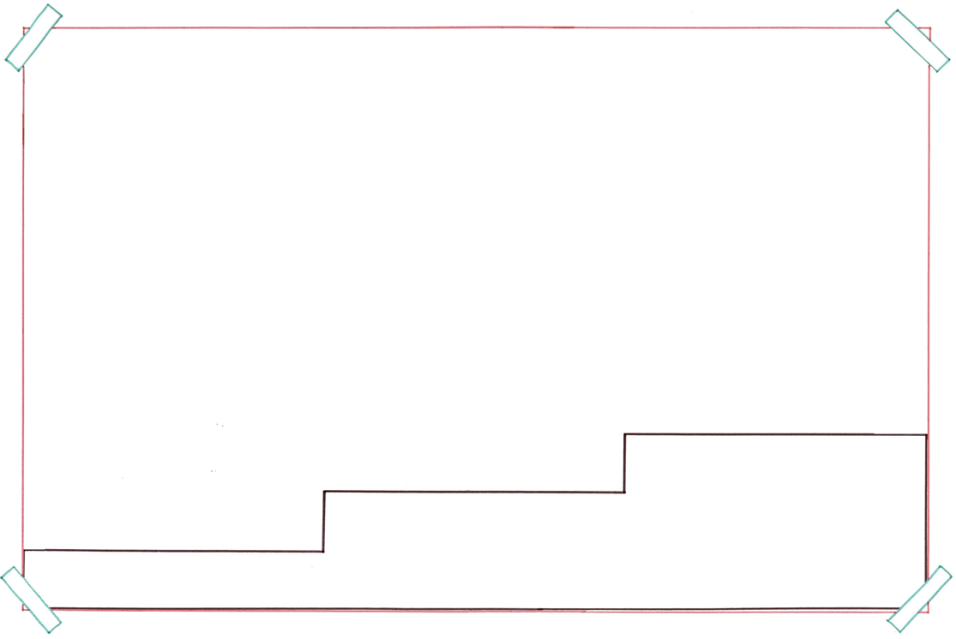 Helga Stentzel maakt kunst van haar was. Eerst bedenkt ze een plan. Dan hanteert ze de was en de lijn op zo’n manier waardoor het op een dier lijkt. Uiteindelijk voert ze haar kunst uit in foto’s.
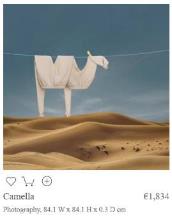 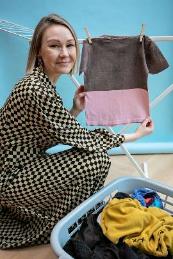 https://www.saatchiart.com/account/profile/223347
https://www.saatchiart.com/account/profile/223347
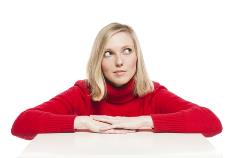 uitvoeren
hanteren
bedenken
= gebruiken
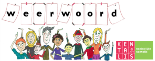 immers= namelijk









De energieprijzen zijn immers nog steeds heel hoog.
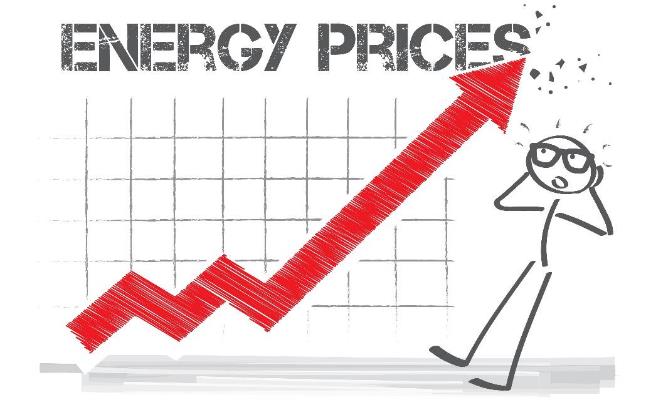 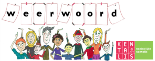 geneigd zijn om= het gevoel hebben iets te willen of te moeten doen







Vandaag schijnt de zon. Dan ben ik altijd meteen geneigd om de was buiten op te hangen.
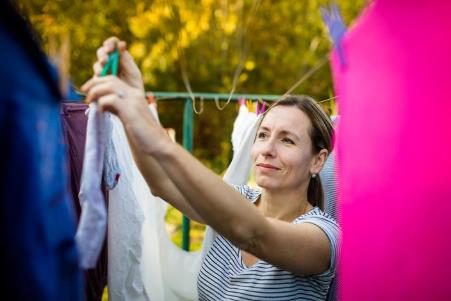 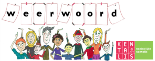